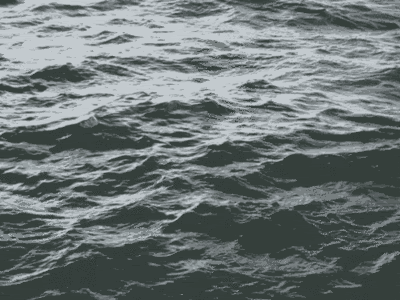 אֳנִיּוֹת ציד 
ואניות גרוש  

של אֳנִיּוֹת מעפילים  
 
1945 - 1948
Maapilim ship’s hunters
& deportation ships
The Royal Navy - Palestine Patrol 
Of  the Mediterranean Fleet
ערך: דב בן-שי 
חלק ד
[Speaker Notes: illegal immigration]
יירטה את  'דב הוז'   13.5.1946
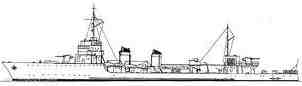 Destroyer
 Hms Saumarez
יירטה את  'חביבה רייק'   8.6.1946
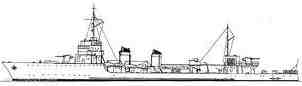 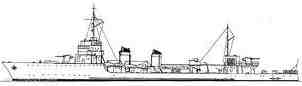 יירטה את  'החייל העברי'   31.7.1946
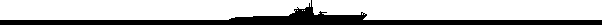 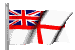 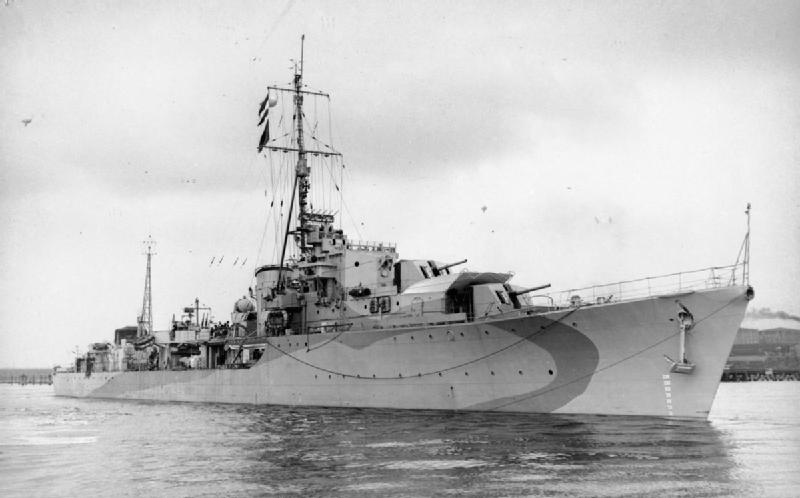 Hms Saumarez
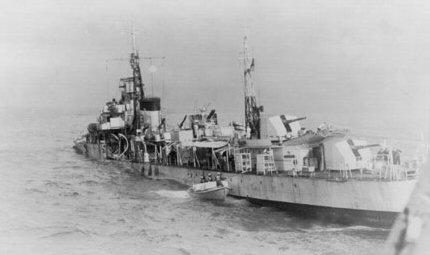 Hms Saumarez
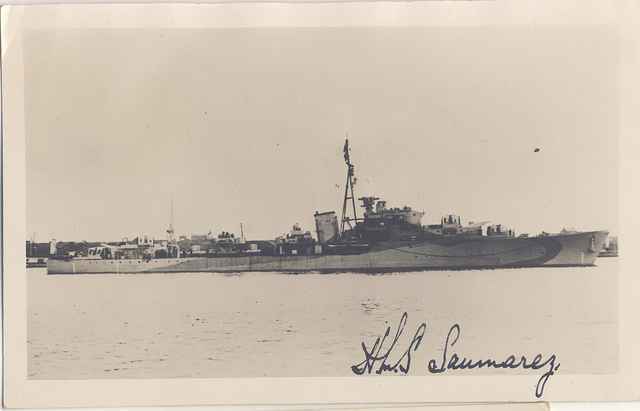 Hms Saumarez
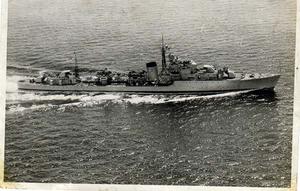 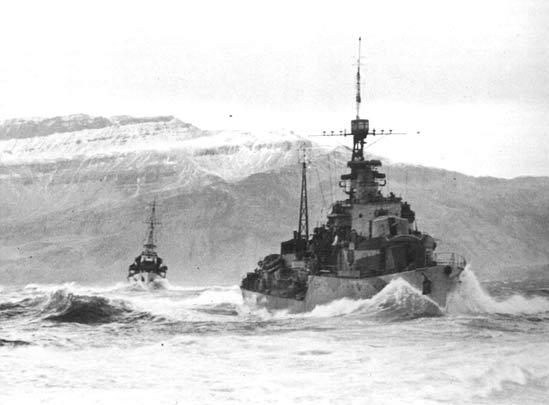 Hms Saumarez
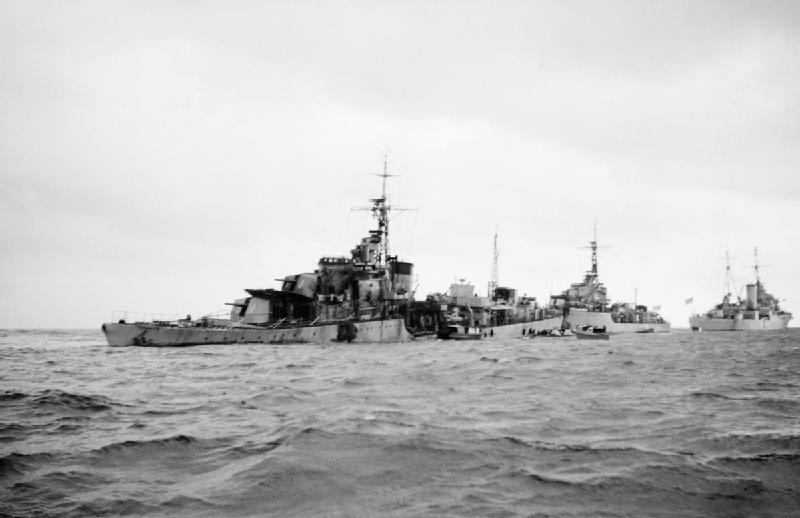 Hms Saumarez
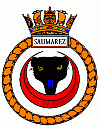 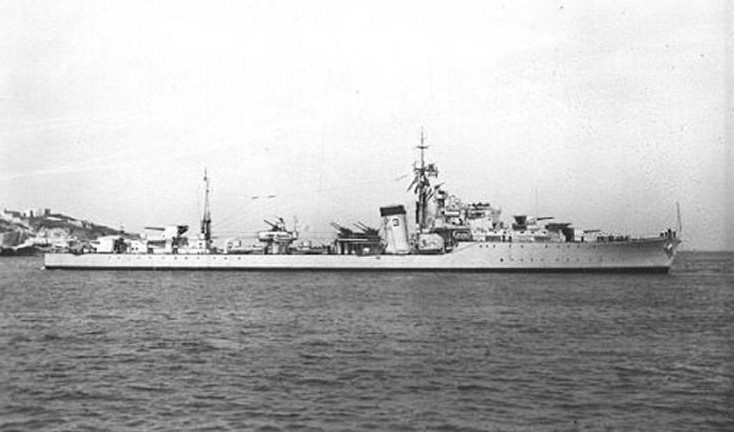 Hms Saumarez
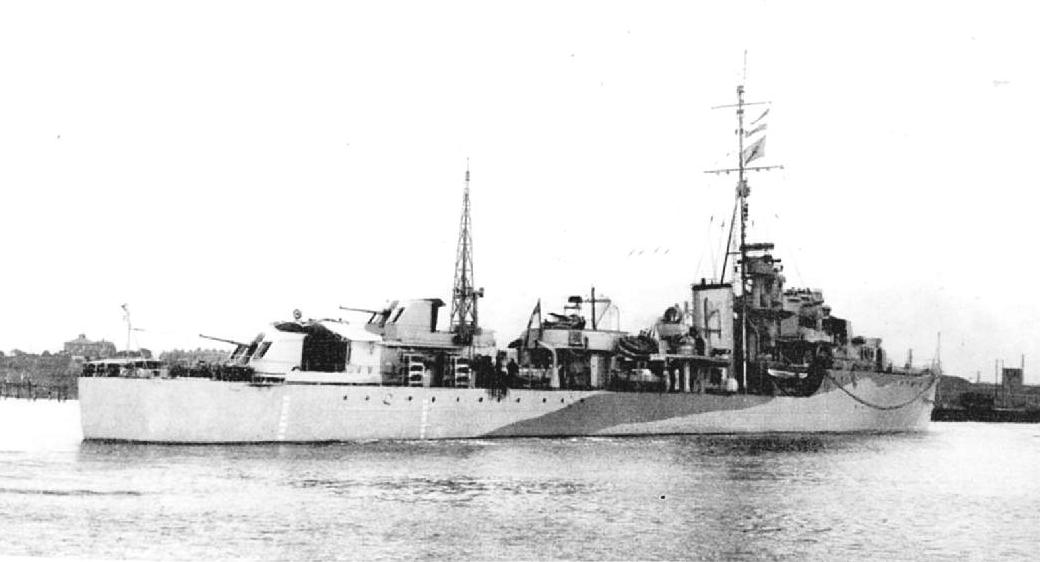 Hms Saumarez
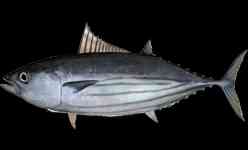 צופן / הצפנה
Hms Skipjack
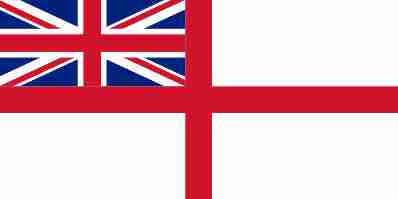 22
Skipjack tuna
סוג: שולת מוקשים   Minesweeper 
דגם: Algerine
דגל/ נס ( Pennant ):  J 300
ההזמנה לבנות אותה התבצעה ב- 9 דצמבר 1941. 
מספנות: Toronto Shipbuilding Ltd. (Toronto, Ontario, Canada) 
השידרה הונחה:  19 נובמבר 1942.  
הבנייה הושלמה: 4 יולי 1943. 
אורך: 225 רגל                  77.72 מ '  רוחב: 35 רגל                    10.82 מ 'שקיעה: 8 רגל ו- 6 אינטץ'    3.50 מ' תפוסה רגילה: 1040 טון   תפוסה מלאה: 1335 טון
מהירות: 16.5 קשרים  
צוות:  104, 135 מלחים
HMS Skipjack (J 300)ex-HMS Scorpion    לשעבר ex-HMCS Solebay     לשעבר  ex-AM-336                 לשעבר
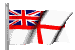 Hms Skipjack
Displacement 850 BRT  
Length 225 feet  
Complement 85 men  
Armament 1    4" AA gun                     4  20mm guns (4x1)   
  [         1 גרסה                                         2 גרסה                                              3  גרסה
       1 × 102mm (-AA)                         1 × 102mm (-AA)                     1 × 102mm (-AA)) 4 × 20mm (4×I-AA)                      8 × 20mm (4×II-AA)                4 × 40mm (4×I-AA) ASW (4×DCT, 2×DCR)                  ASW (4×DCT, 2×DCR)             ASW (4×DCT, 2×DCR)   ]Max speed 16.5 knots 
Engines Geared turbines, 2 shafts / Reciprocating (V.T.E.) engines, 2 shafts  
Power 2000 SHP / 2000 IHP
ommands listed for HMS Skipjack (ii) (J 300)
 
                                 Commander                                         From                       To 
1   T/A/Lt.Cdr. Donald Horace Payne-Fry, RNVR            22 May 1944    18 Nov 1945
Minesweeper
 Hms Stevenstone
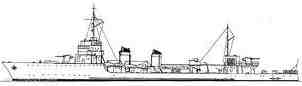 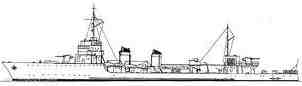 עזרה ליירט את  'יהודה הלוי'   31.5.1947
היתה בצי הליווי של  'יציאת אירופה תש"ז'  ל- Port-de-Bouc  18.7.1947
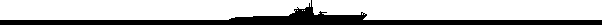 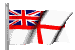 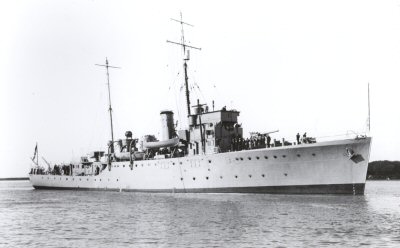 Hms Skipjack (J 30)  
1934 
קודמתה של זו 
מצי ים התיכון 
טבעה יוני 1940
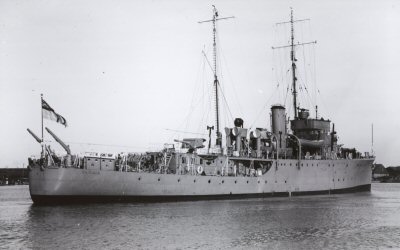 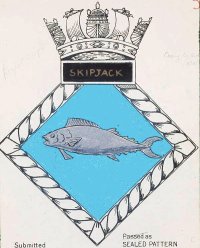 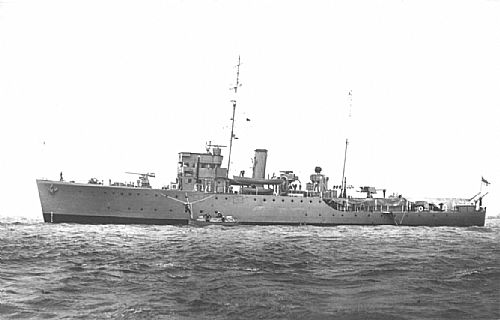 Hms Skipjack 
1934
Hms Stevenstone
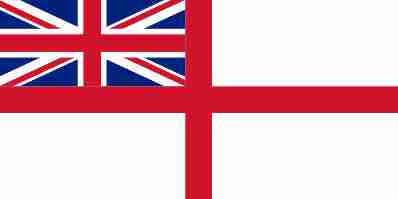 23
סוג: משחתת  destroyer 
דגם:   Type III HUNT Class  destroyer
דגל/ נס ( Pennant ):  L 16
ההזמנה לבנות אותה התבצעה ב- 28 יולי 1940. 
מספנות: J.S. White & Co. (Cowes, U.K.)
השידרה הונחה:  2 ספטמבר 1941. 
הושקה: 23 נובמבר 1942. 
הבנייה הושלמה: 18 מרץ 1943. 
מהירות: 27 קשרים  
צוות:  168 מלחים
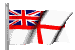 חימוש: 4 תותחי 120 מ"מ 
          2 תותחים נגד מטוסים 40 מ"מ 
          8 צינורות טורפדו 533 מ"מ 
          110 רימונים (פצצות עומק), נגד צוללות
Hms Stevenstone
דחי: 1458 טון
אורך: 85.3 מ '
רוחב:?? 10.16 מ' 
שוקע: 3,51 מ'
Commands listed for HMS Stevenstone (L 16)
 
          Commander                                                                   From                    To 
1   Lt. Peter Barthrop North Lewis, DSC, RN                       23 Feb 1943         Nov 1943 
2   T/A/Lt.Cdr. Henry McLean Duff-Still, DSO, RNVR          Nov 1943              9 Sep 1944 
3   Lt. Edward Gerard Napier Mansfield, RN                       9 Sep 1944           early 1945 
4   A/Lt.Cdr. Charles Alexander Headon Owen, DSC, RN   Mar 1945
Destroyer
 Hms Stevenstone
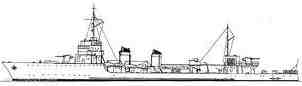 עזרה ליירט את  'ביריה'   1.7.1946
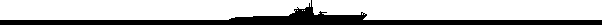 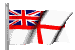 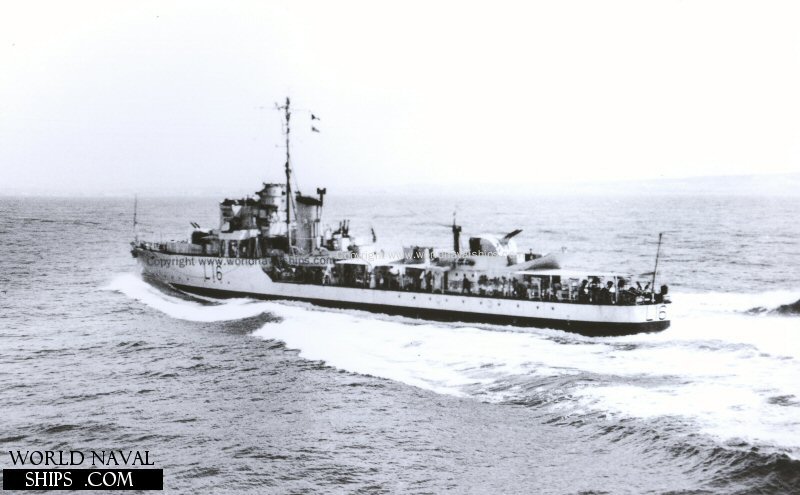 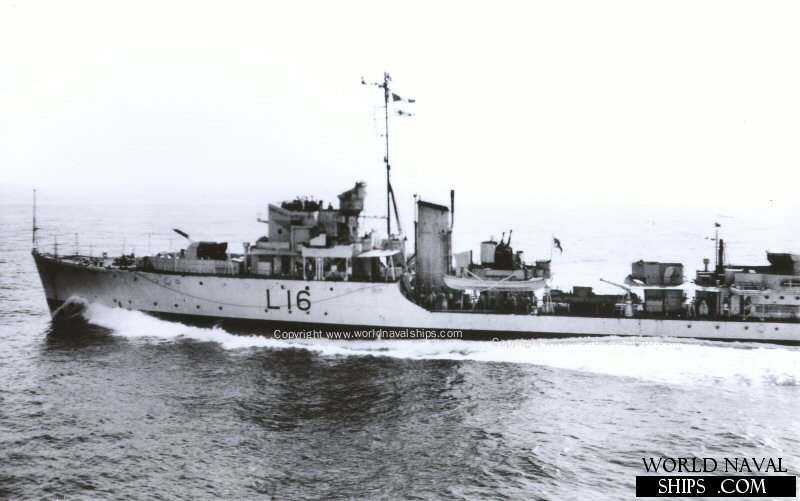 Hms Stevenstone
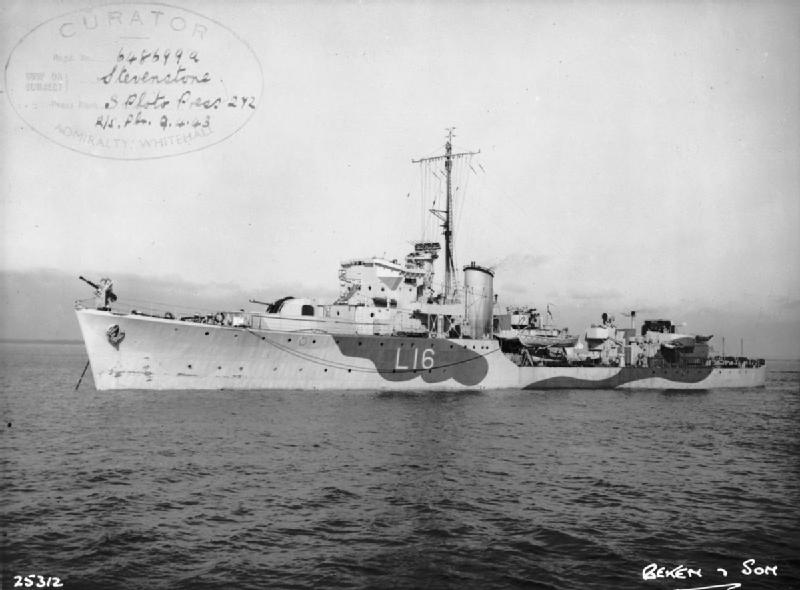 Hms Stevenstone
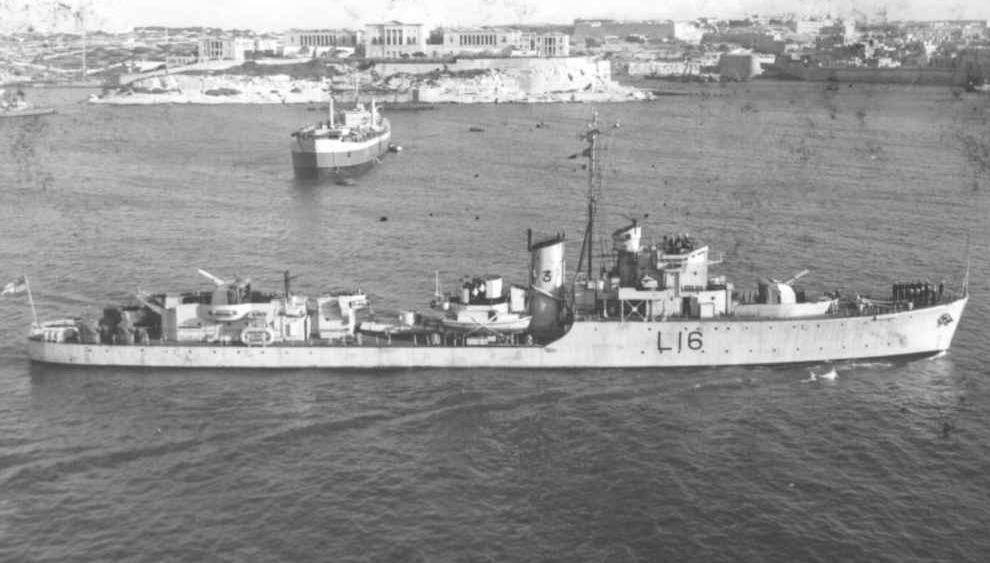 Hms Stevenstone
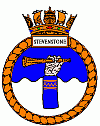 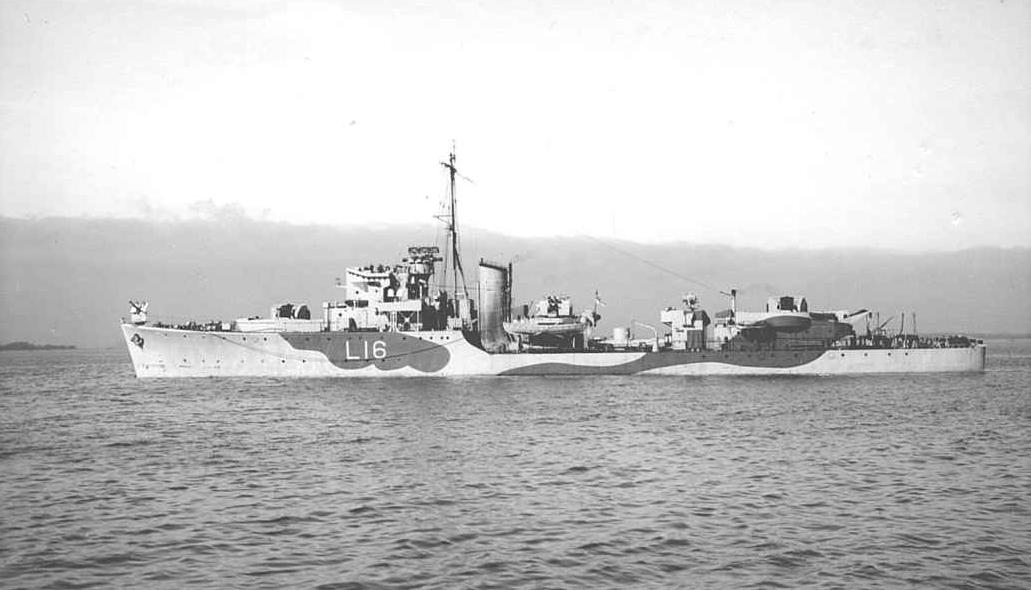 Hms Stevenstone
Hms St. Austell Bay
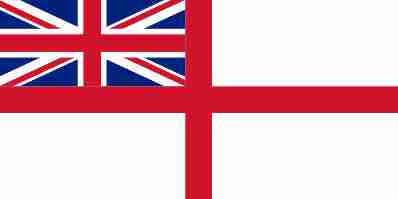 24
סוג: פריגטה  frigate 
דגם: Bay-class frigate
דגל/ נס ( Pennant ): K 634
מספנות: Harland & Wolff, Belfast
השידרה הונחה:  30 מאי 1944. 
הושקה: 18 נובמבר 1944. 
הבנייה הושלמה: 29 מאי 1945. 
מהירות: 19.5 קשרים  
צוות: 157 מלחים
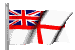 [Speaker Notes: http://en.wikipedia.org/wiki/HMS_St_Austell_Bay_(K634)]
Frigate
 Hms St. Austell Bay
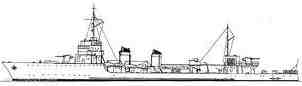 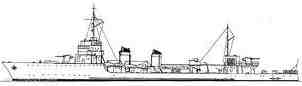 עזרה ליירט את  'המעפיל האלמוני'   17.2.1947
עזרה ביירוט  'חיים ארלוזורוב'  28.2.1947
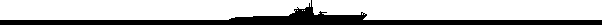 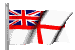 Hms St. Austell Bay
Displacement: 1,600 long tons (1,626 t) standard2,530 long tons (2,571 t) full 
Length: 286 ft (87 m) p/p                      (אורך קו המים)              307 ft 3 in (93.65 m) o/a          (אורך מירבי) 
Beam: 38 ft 6 in (11.73 m) 
Draught: 12 ft 9 in (3.89 m) 
Propulsion: 2 × Admiralty 3-drum boilers, 2 shafts, 4-cylinder vertical triple expansion reciprocating engines, 5,500 ihp (4,100 kW) 
Speed: 19.5 knots (36.1 km/h; 22.4 mph) 
Range: 724 tons oil fuel, 9,500 nmi (17,600 km) at 12 knots (22 km/h) Complement: 157 
Sensors  and processing systems: • Type 285 fire control radar                                                           • Type 291 air warning radar                                                           • Type 276 target indication radar                                                           • High Frequency Direction Finder (HF/DF)                                                           • IFF transponder
הנעה:
Hms St. Austell Bay
Armament:     4 × QF 4 inch Mark XVI guns on 2 twin mounting HA/LA Mk.XIX                         4 × 40 mm Bofors A/A on 2 twin mounts Mk.V                         4 × 20 mm Oerlikon A/A on 2 twin mounts Mk.V                         1 × Hedgehog 24 barrel A/S projector                         2 rails and 4 throwers for 50 depth charges
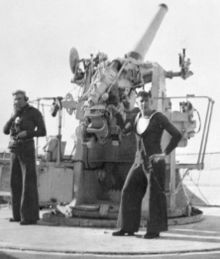 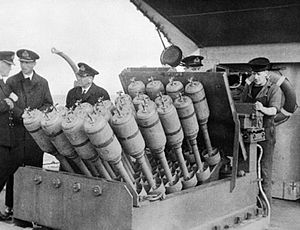 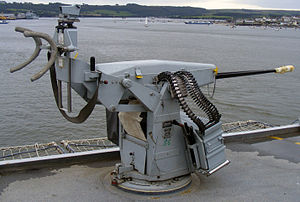 HA QF 4-inch MK V
Oerlikon 20 mm
Hedgehog 
קפוד
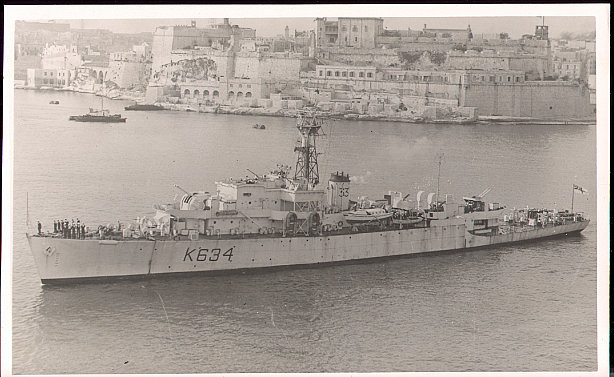 Hms St. Austell Bay
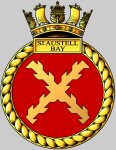 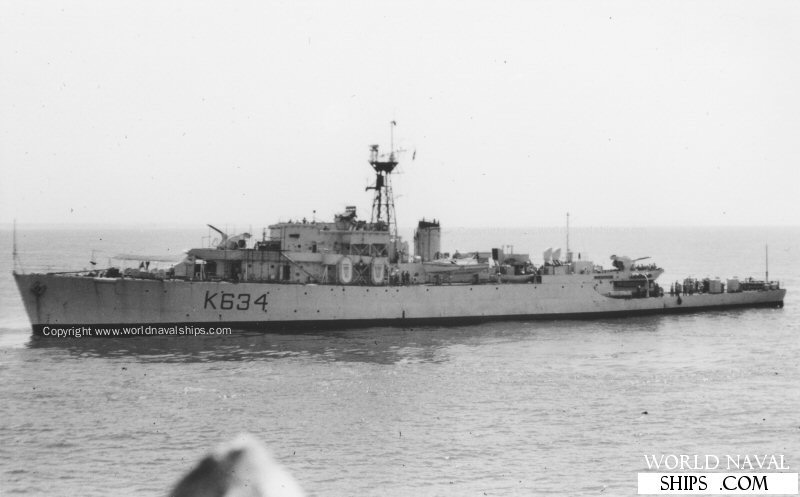 Hms St. Austell Bay
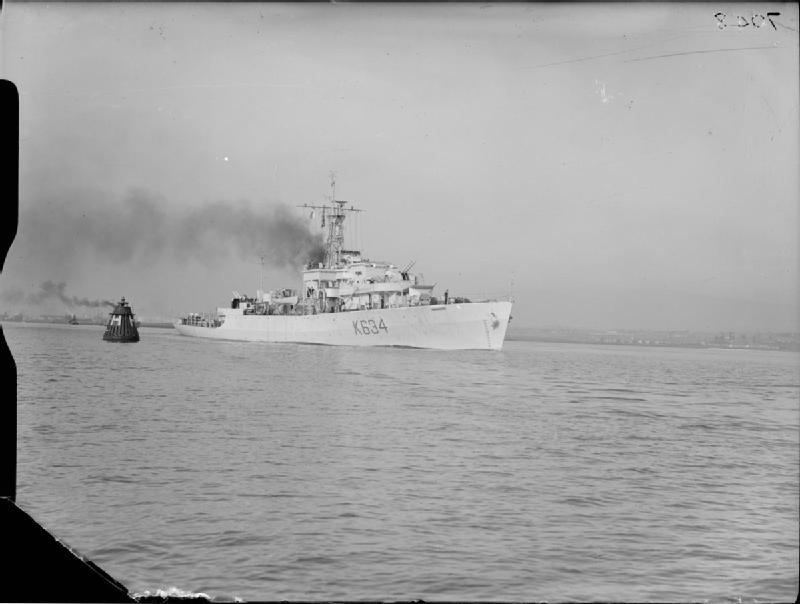 Hms St. Austell Bay
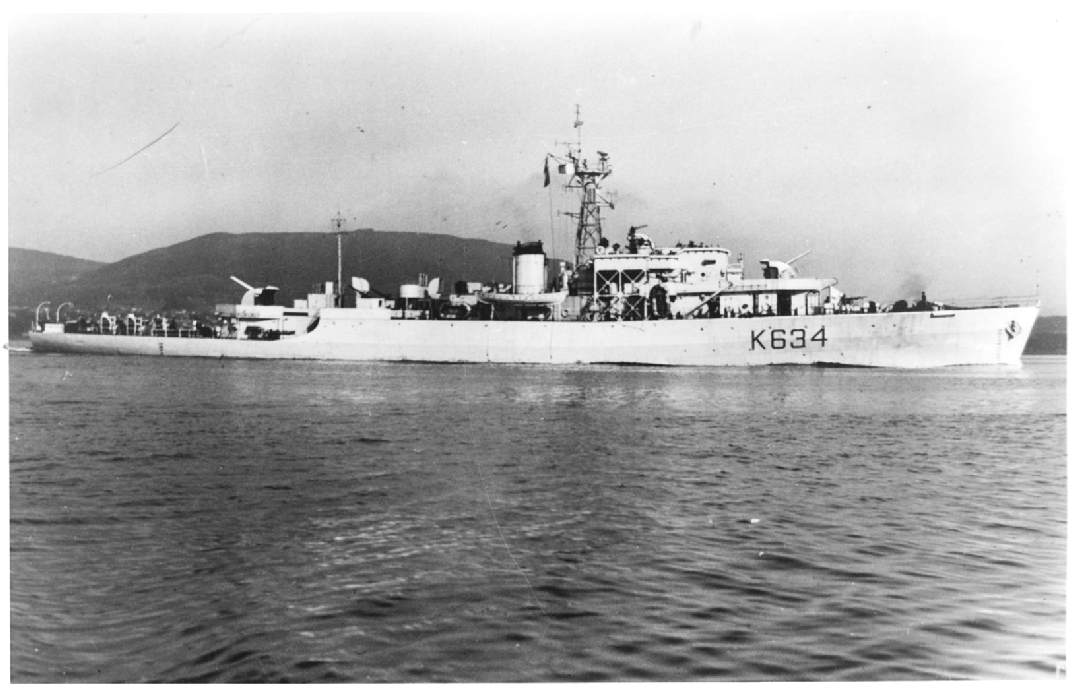 Hms St. Austell Bay
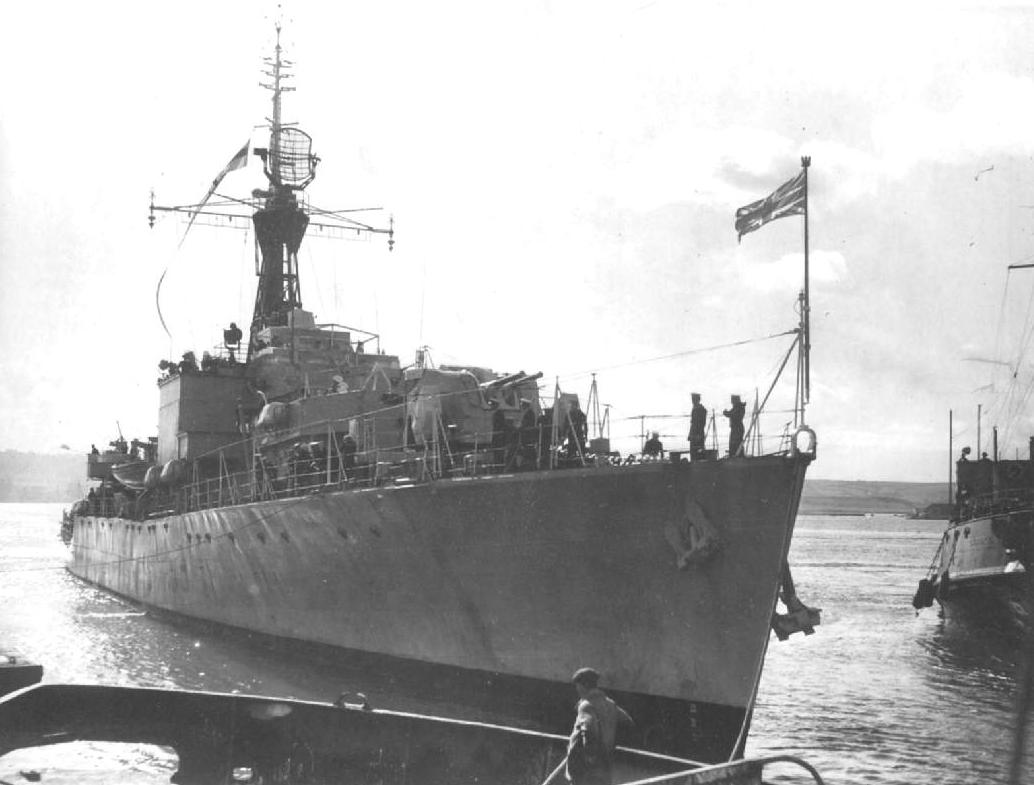 Hms St. Austell Bay
Hms St. Brides Bay
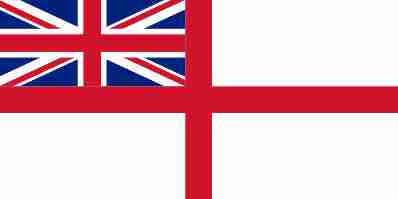 25
סוג: פריגטה  frigate 
דגם: Bay-class anti-aircraft frigate
דגל/ נס ( Pennant ): K 600 / F600 
הוזמנה: 2 מאי 1943
מספנות: Harland & Wolff, Belfast
השידרה הונחה:  2 מאי 1944. 
הושקה: 16 ינואר 1945. 
הבנייה הושלמה: 15 יוני 1945. 
מהירות: 19.5 קשרים  ( שיוט: 36.1 קמ"ש  מירבי: 22.4 קשר )
צוות: 157 מלחים
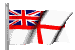 [Speaker Notes: http://en.wikipedia.org/wiki/HMS_St_Austell_Bay_(K634)]
Hms St. Brides Bay
Displacement: 1,600 long tons (1,626 t) standard2,530 long tons (2,571 t) full 
Length: 286 ft (87 m) p/p307 ft 3 in (93.65 m) o/a 
Beam: 38 ft 6 in (11.73 m) 
Draught: 12 ft 9 in (3.89 m) 
Propulsion: 2 × Admiralty 3-drum boilers, 2 shafts, 4-cylinder vertical triple expansion reciprocating engines, 5,500 ihp (4,100 kW) 
Speed: 19.5 knots (36.1 km/h; 22.4 mph) 
Range: 724 tons oil fuel, 9,500 nmi (17,600 km) at 12 knots (22 km/h) 
Complement: 157 
Sensors and processing systems: • Type 285 fire control radar                                                            • Type 291 air warning radar                                                            • Type 276 target indication radar                                                            • High Frequency Direction Finder (HF/DF)                                                            • IFF transponder 
 
Armament: • 4 × QF 4 inch Mark XVI guns on 2 twin mounting HA/LA Mk.XIX                      • 4 × 40 mm Bofors A/A on 2 twin mounts Mk.V                         4 × 20 mm Oerlikon A/A on 2 twin mounts Mk.V                      • 1 × Hedgehog 24 barrel A/S projector                      • 2 rails and 4 throwers for 50 depth charges
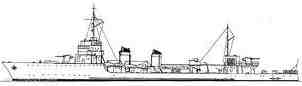 עזרה ליירט את  'מולדת'   29.3.1947
frigate
 Hms St. Brides Bay
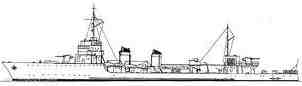 עזרה ליירט את  'תאודור הרצל'   13.4.1947
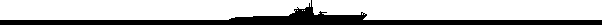 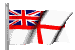 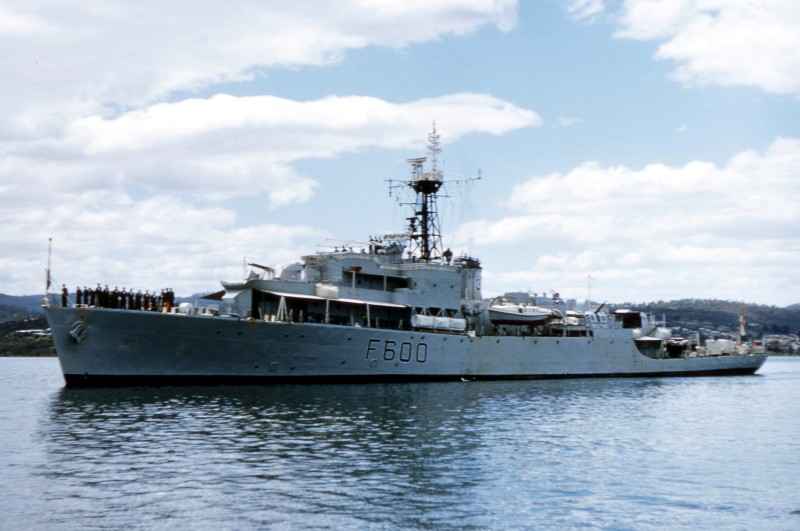 Hms St. Brides Bay
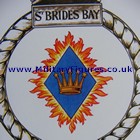 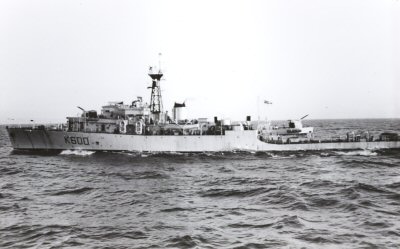 Hms St. Brides Bay
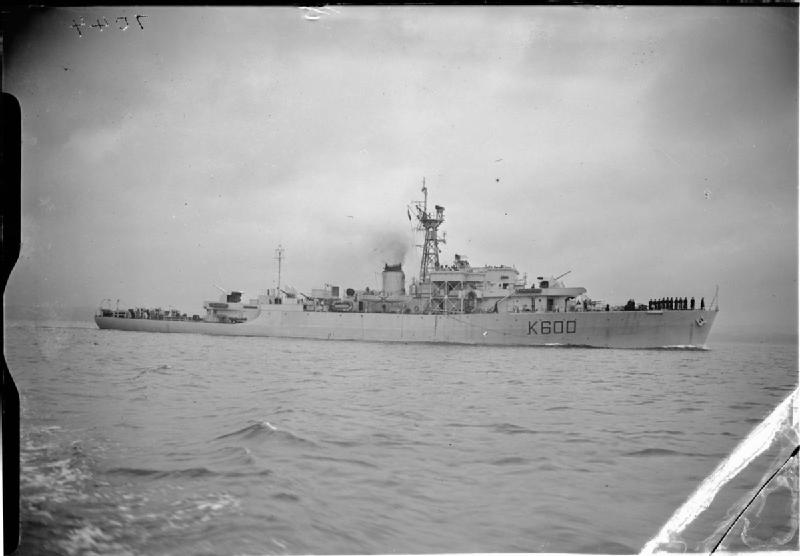 Hms St. Brides Bay
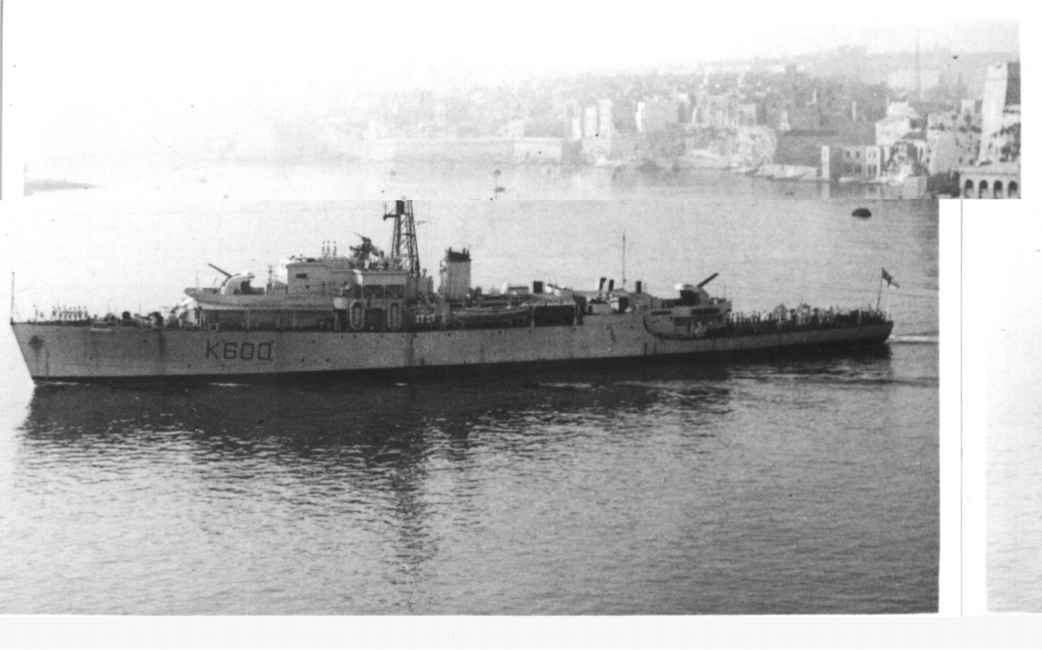 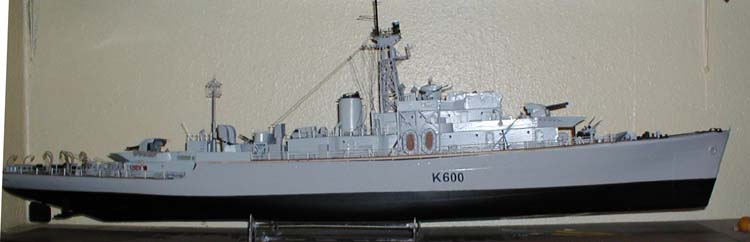 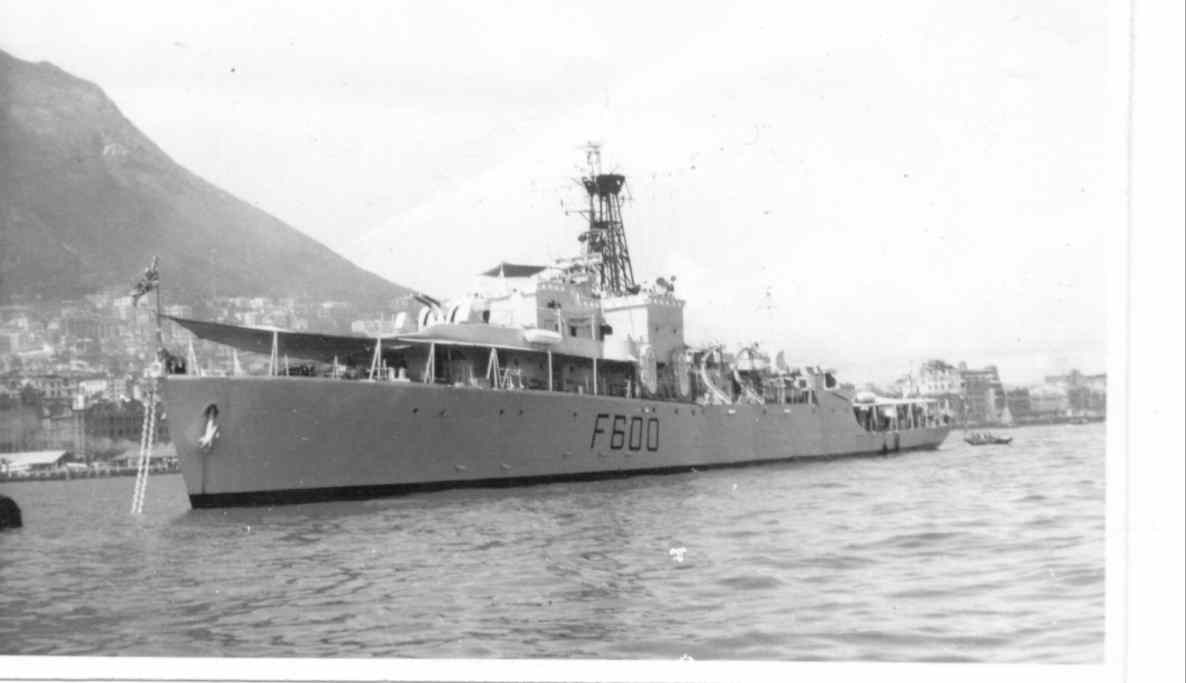 Hms St. Brides Bay
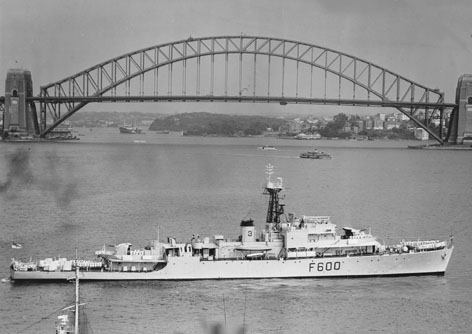 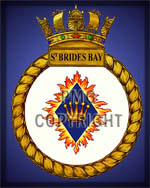 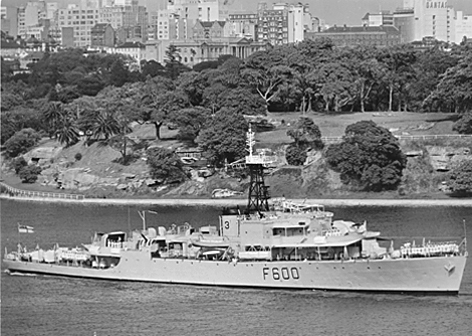 Hms St. Brides Bay
Hms Talybont
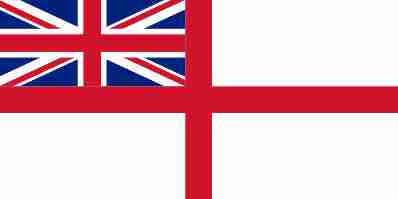 26
סוג: משחתת  Destroyer 
דגם: Type III Hunt Class Escort Destroyer
דגל/ נס ( Pennant ): L 18
הוזמנה: 28 יולי 1940    
מספנות: J.S. White & Co. (Cowes, U.K.)
השידרה הונחה:  28 נובמבר 1942. 
הושקה: 3 פברואר 1943. 
הבנייה הושלמה: 19 מאי 1943. 
מהירות: 27 קשרים ( 50 קמ"ש ) 
צוות: 168 מלחים
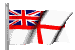 [Speaker Notes: http://en.wikipedia.org/wiki/HMS_St_Austell_Bay_(K634)]
Displacement: 1,050 long tons (1,070 t) standard1,435 long tons (1,458 t) full load 
Length: 85.3 m (279 ft 10 in) o/a 
Beam: 10.16 m (33 ft 4 in) 
Draught: 3.51 m (11 ft 6 in) 
Propulsion: 2 Admiralty 3-drum boilers2 shaft Parsons geared turbines, 19,000 shp (14,000 kW) 
Speed: 27 knots (31 mph; 50 km/h)             25.5 kn (29.3 mph; 47.2 km/h) full Range: 2,350 nmi (4,350 km) at 20 kn (37 km/h) Complement: 168 
Armament:  • 4 × QF 4 in Mark XVI guns on twin mounts Mk. XIX                      • 4 × QF 2 pdr Mk. VIII on quad mount MK.VII                      • 2 × 20 mm Oerlikons on single mounts P Mk. III                      • 2 × 21 in (533 mm) torpedo tubes 
                       • 110 depth charges, 4 throwers, 3 racks
Hms Talybont
Commands listed for HMS Talybont (L 18)
 
             Commander                                        From                      To 
1   Lt. Edward Francis Baines, DSO, RN     30 Mar 1943         31 Jul 1944 
2   Lt. John Arundell Holdsworth, RN         31 Jul 1944           Jun 1946
יירטה את  'אנצ'ו סירני'   17.1.1946
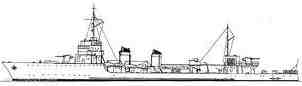 עזרה ליירט את  'ביריה'   1.7.1946
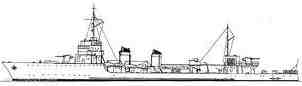 Destroyer
 Hms Talybont
יירטה את  'כתריאל יפה'   13.8.1946
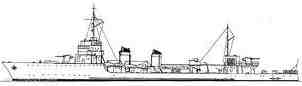 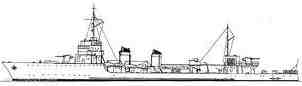 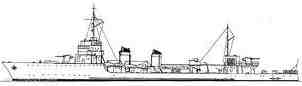 עזרה ליירט את  'יהודה הלוי'  31.5.1947
יירטה את  'אף על פי כן'   27.9.1947
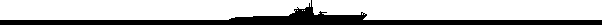 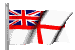